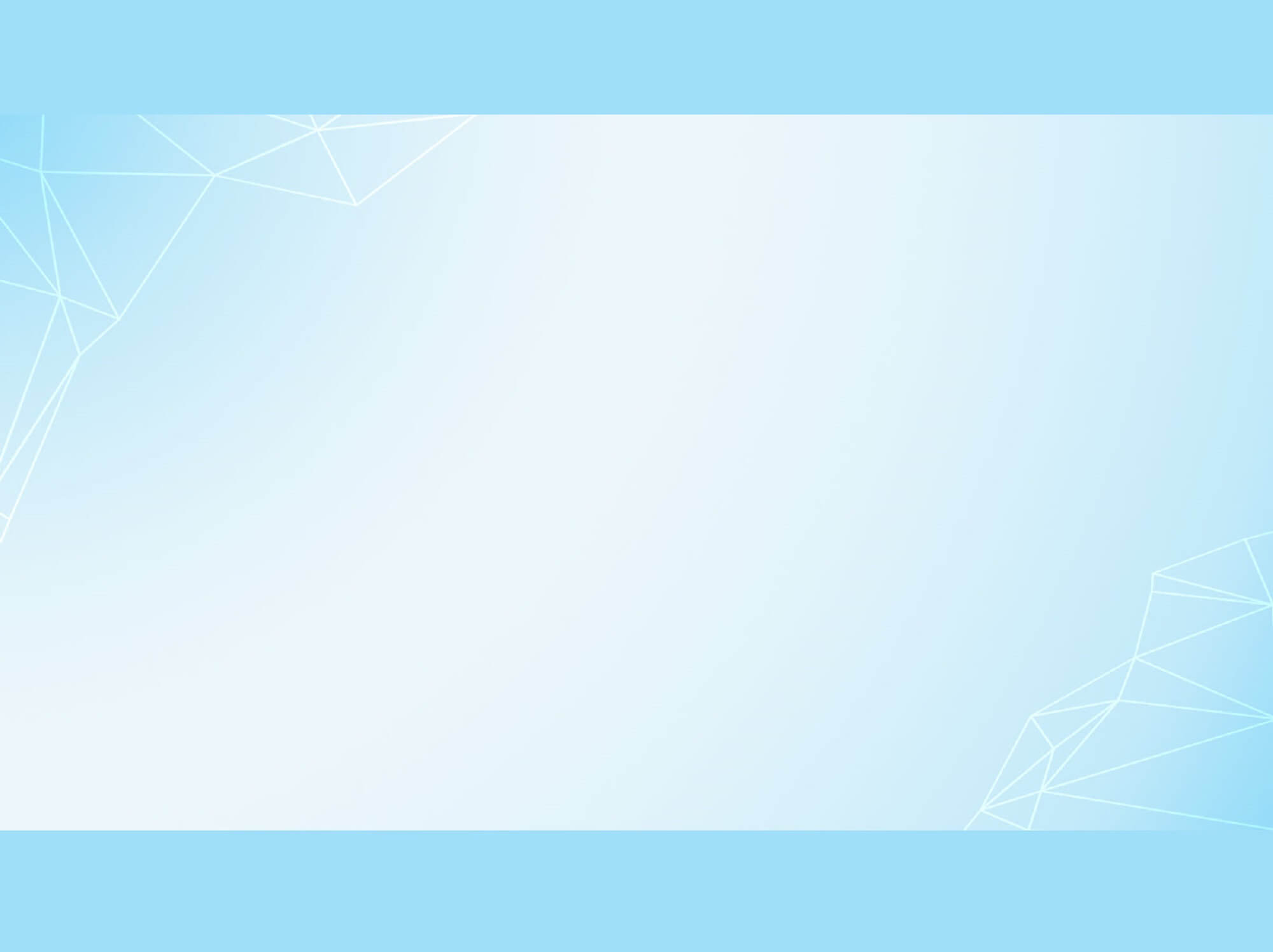 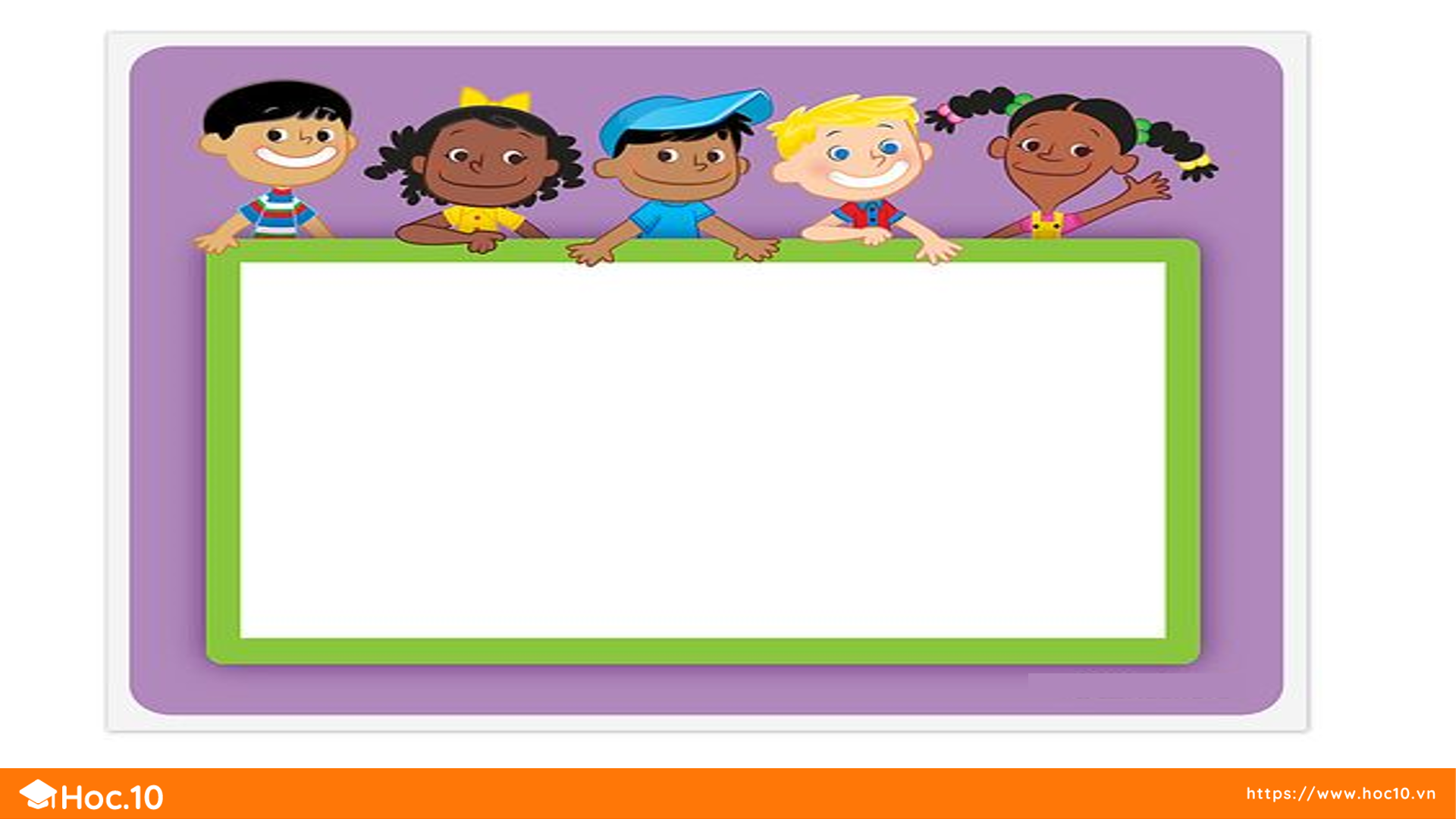 Tuần 13
Toán – Bài 37
Tiết 60: LUYỆN TẬP CHUNG
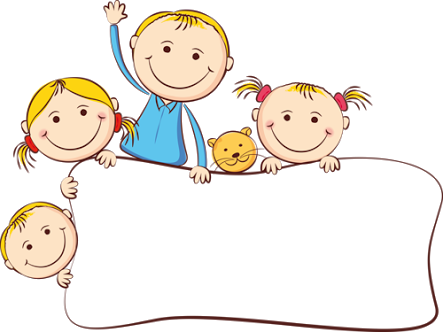 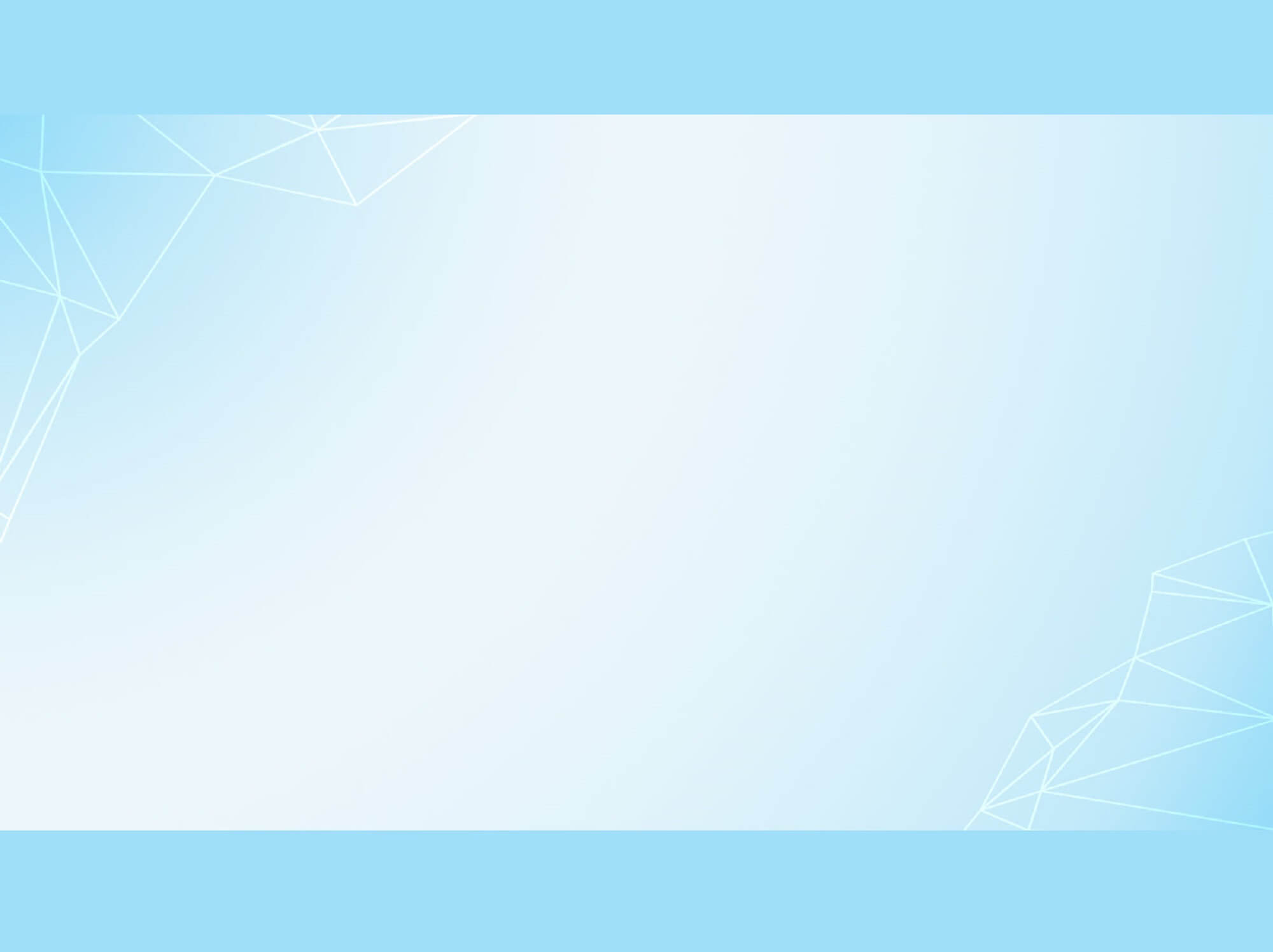 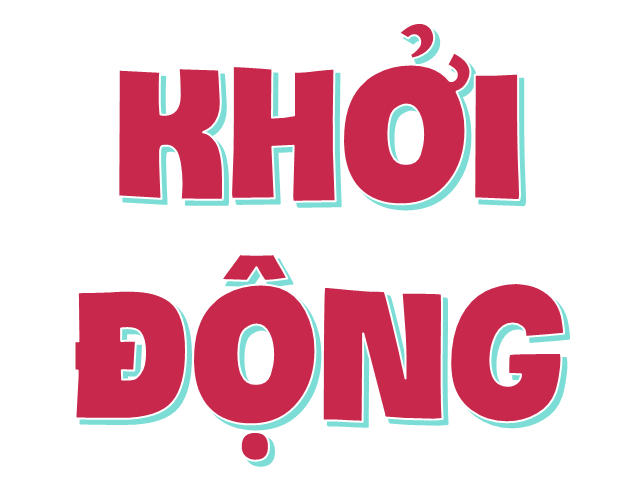 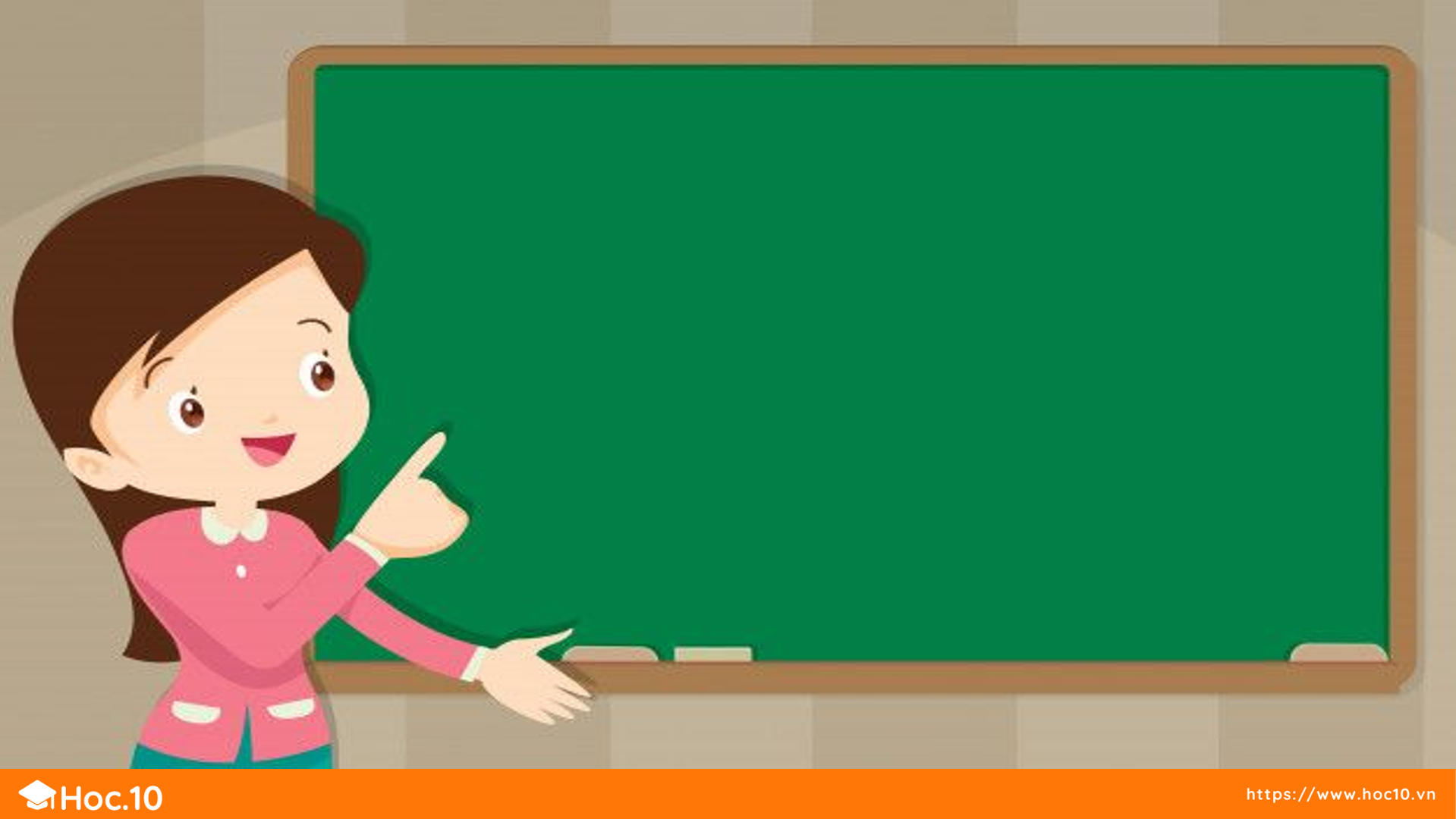 LUYỆN TẬP – THỰC HÀNH
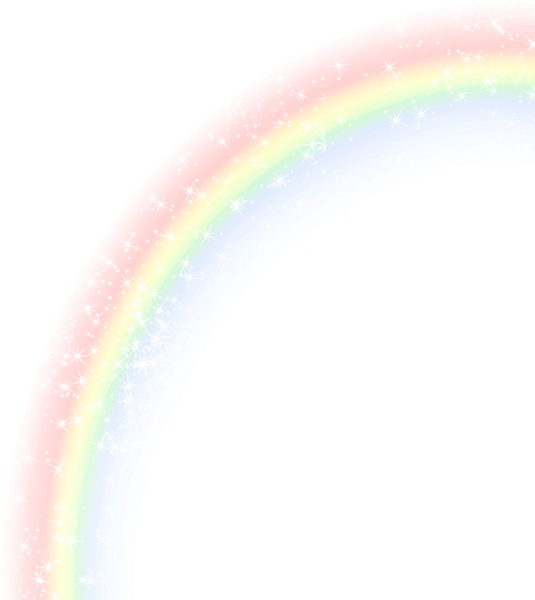 Toán
Bài 37: LUYỆN TẬP CHUNG (TIẾT 1)
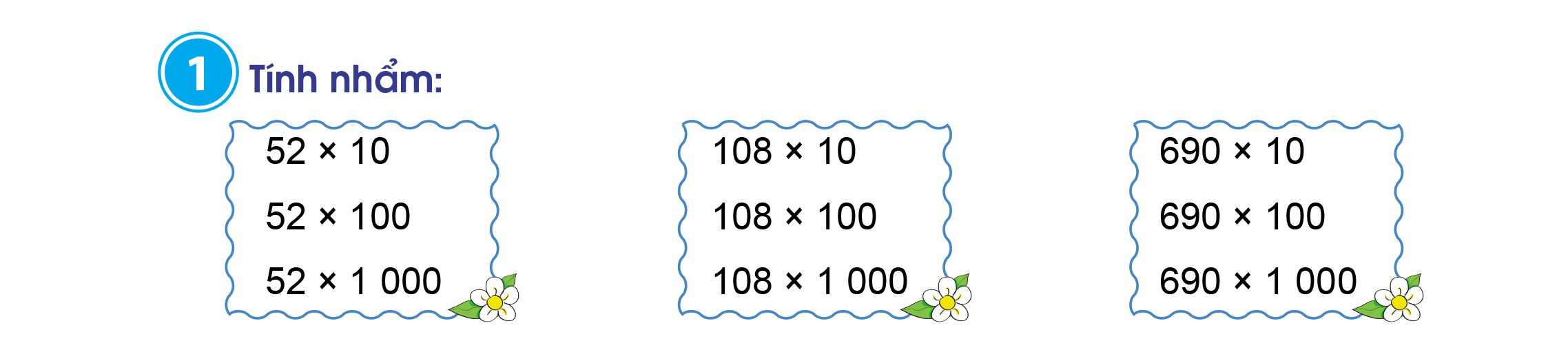 Làm bài cá nhân trong thời gian 2 phút
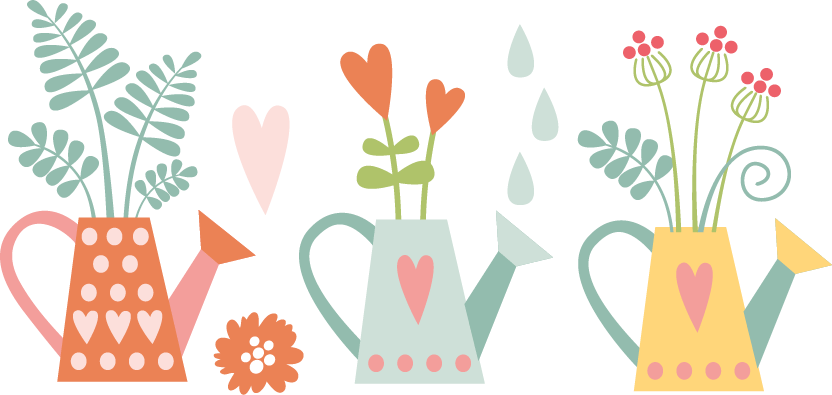 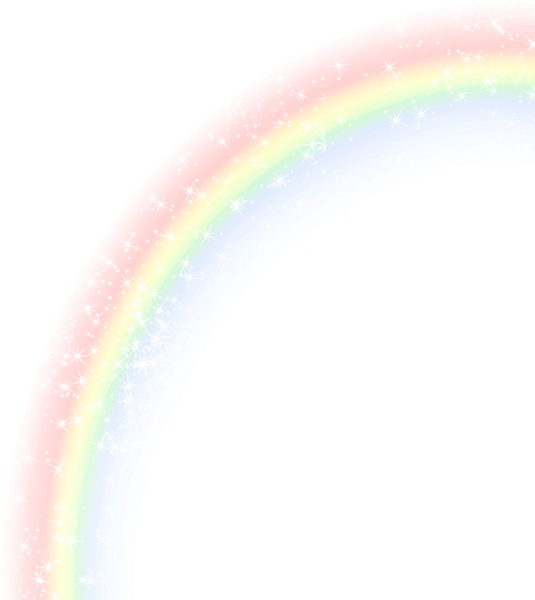 Toán
Bài 37: LUYỆN TẬP CHUNG (TIẾT 1)
Di chuyển theo hình, trao đổi kết quả với bạn
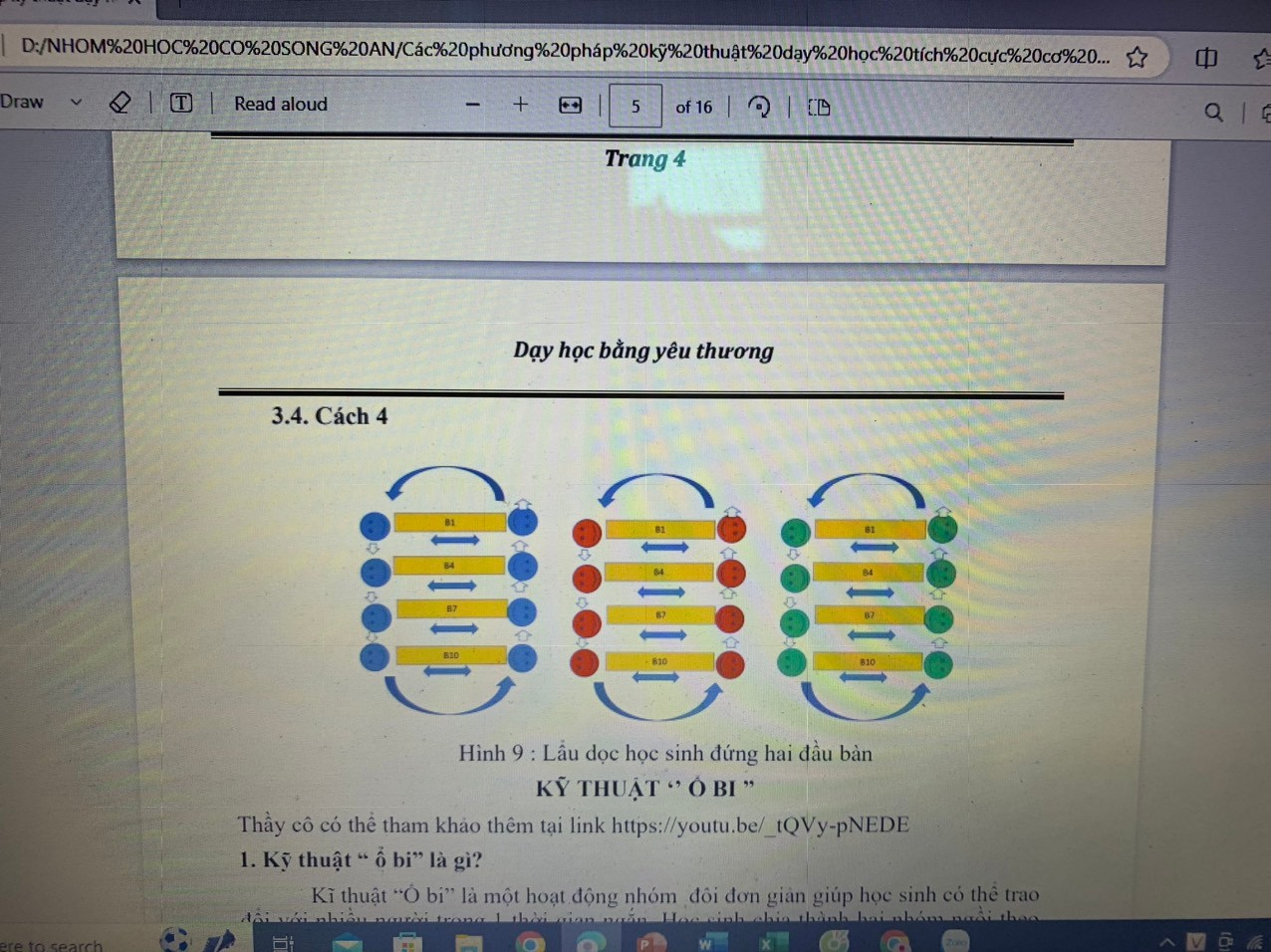 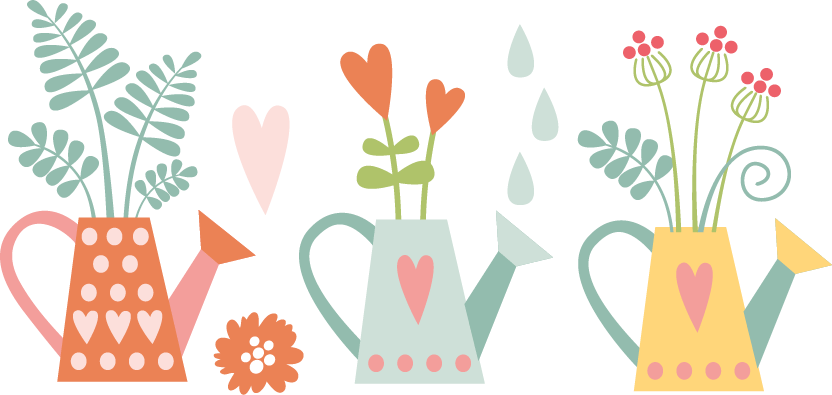 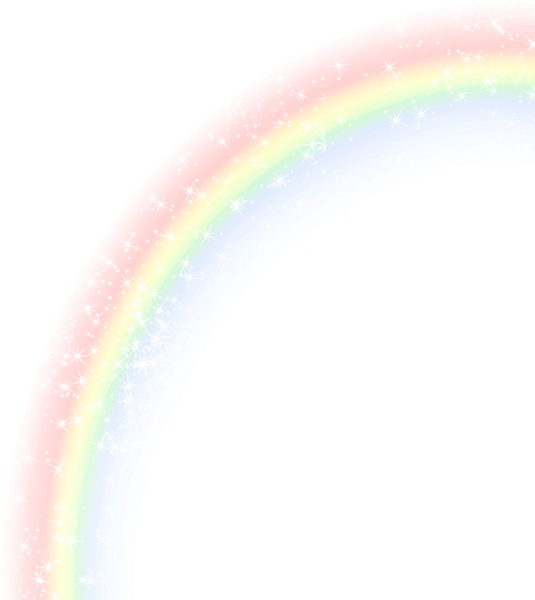 Toán
Bài 37: LUYỆN TẬP CHUNG (TIẾT 1)
Bài 1: Tính nhẩm
690 x 10 = 6 900
52 x 10 = 520
108 x 10 = 1 080
690 x 100 = 69 000
52 x 100 = 5200
108 x 100 = 10 800
690 x 1 000 = 690 000
52 x 1 000 = 52 000
108 x 1 000 = 108 000
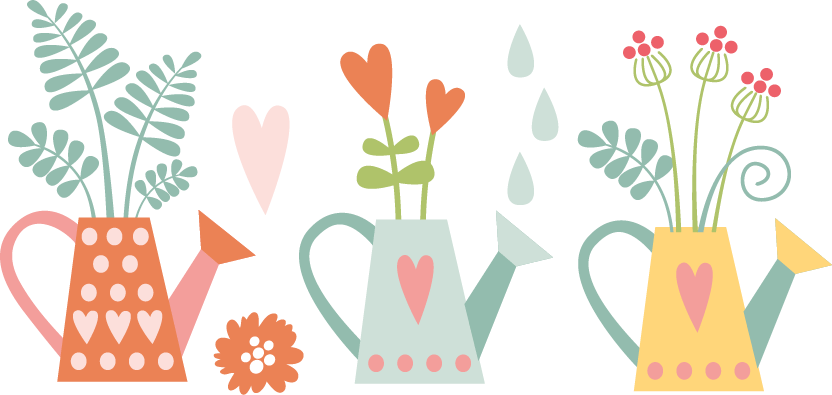 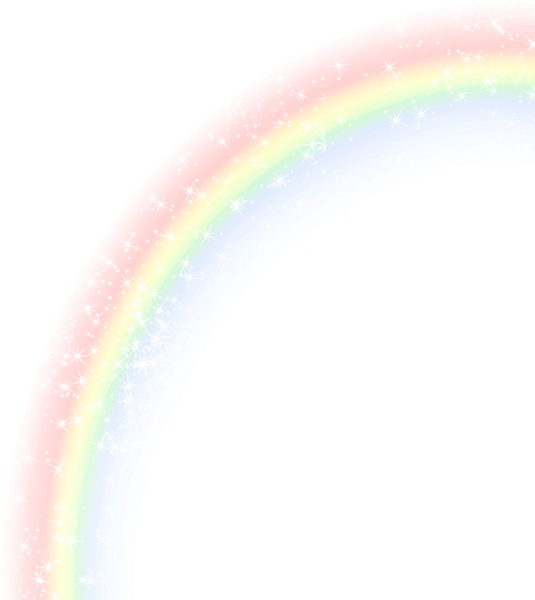 Toán
Bài 37: LUYỆN TẬP CHUNG (TIẾT 1)
Khi nhân một số với 10, 100, 1000,… ta làm như thế nào?
Khi nhân một số với 10, 100, 1 000,… ta chỉ việc viết thêm một, hai, ba, …. chữ số 0 vào bên phải số đó.
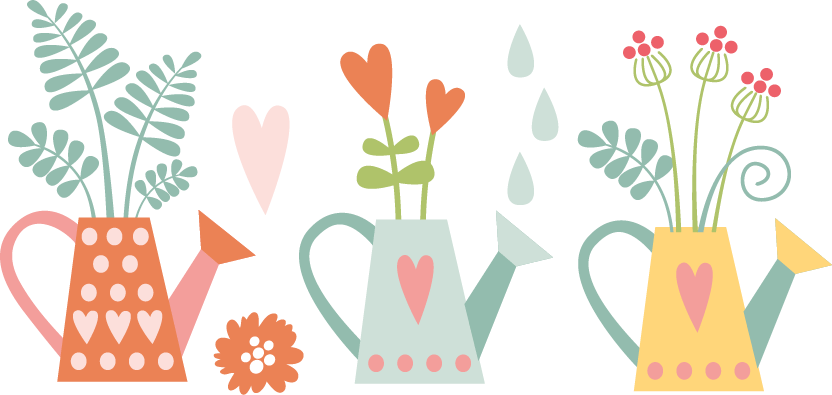 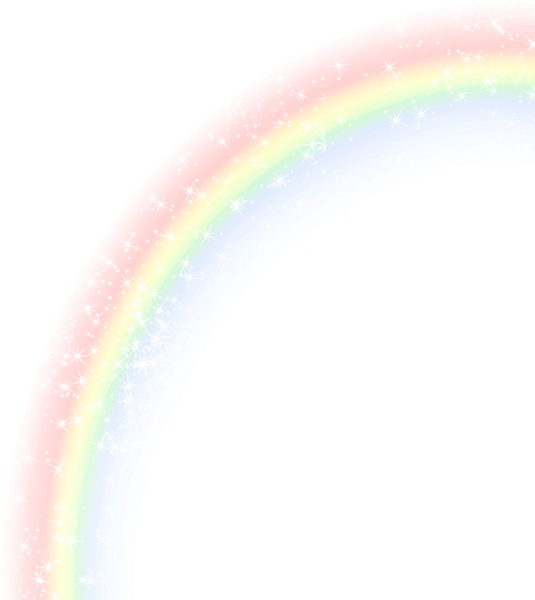 Toán
Bài 37: LUYỆN TẬP CHUNG (TIẾT 1)
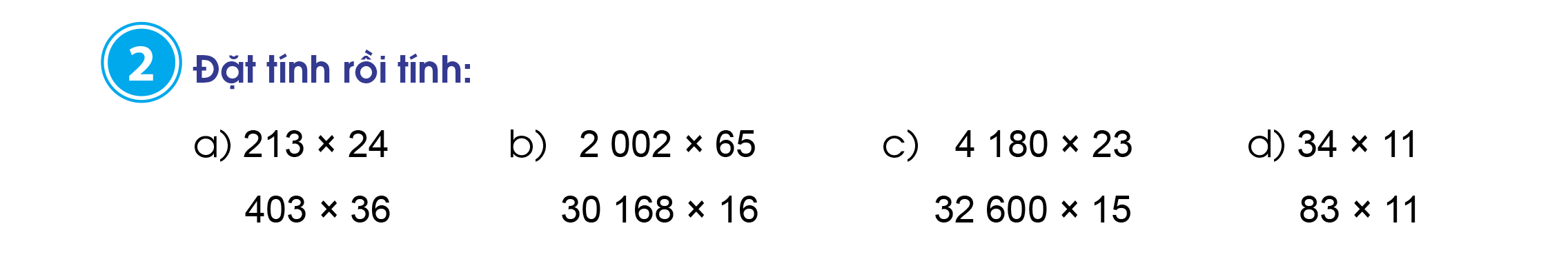 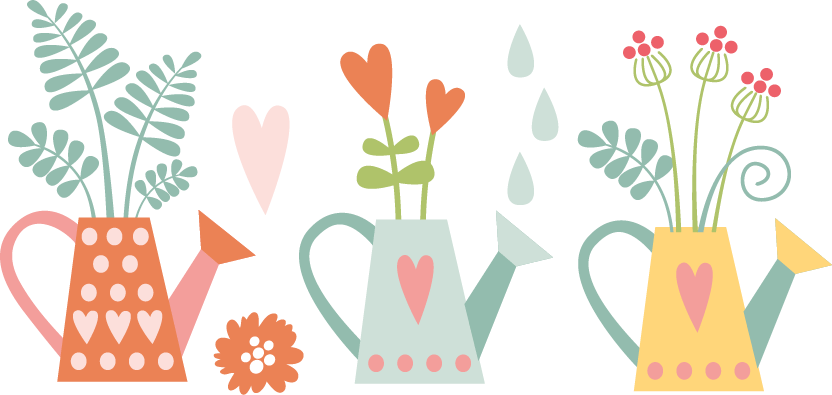 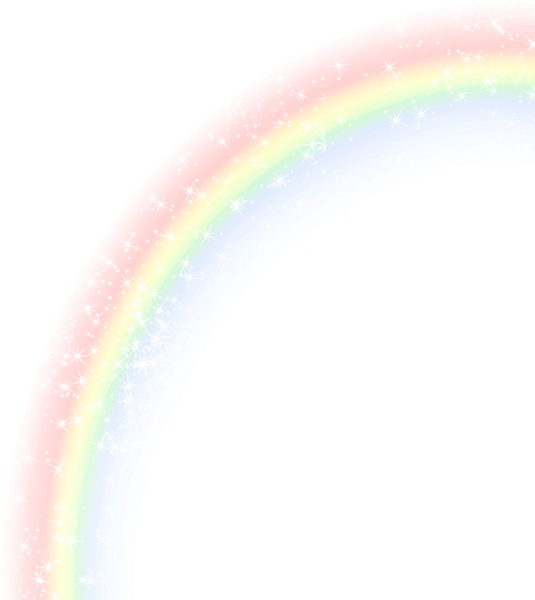 Toán
Bài 37: LUYỆN TẬP CHUNG (TIẾT 1)
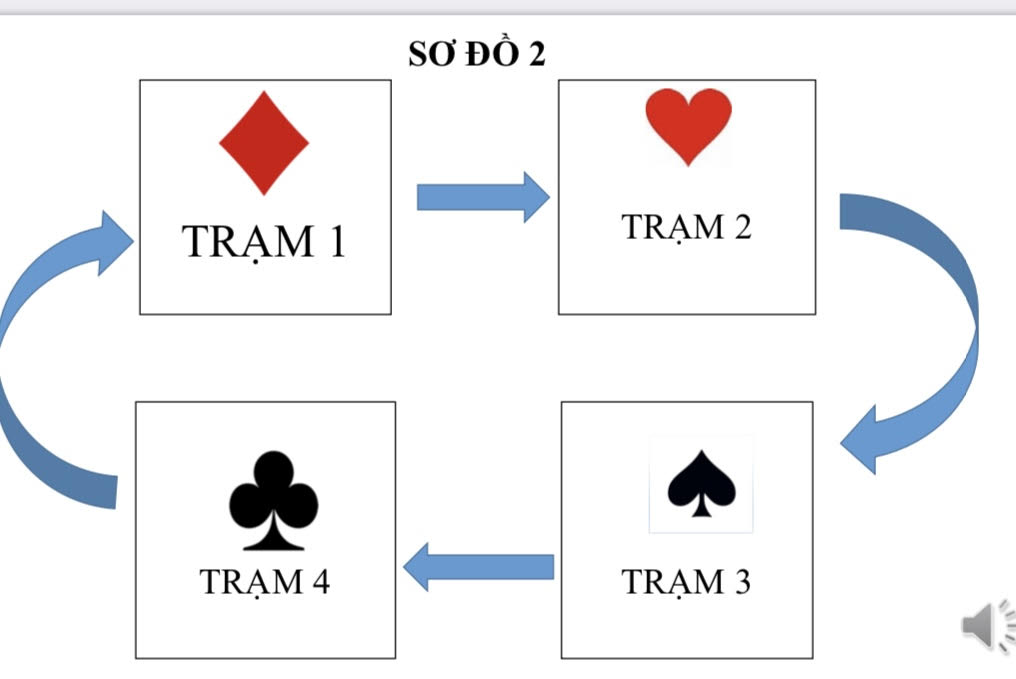 Mỗi tổ là một trạm. Tại mỗi trạm các em hoạt động cá nhân, nhóm tổng hợp, thời gian cho mỗi trạm là 5 phút.
Sau 5 phút có hiệu lệnh, di chuyển theo sơ đồ.
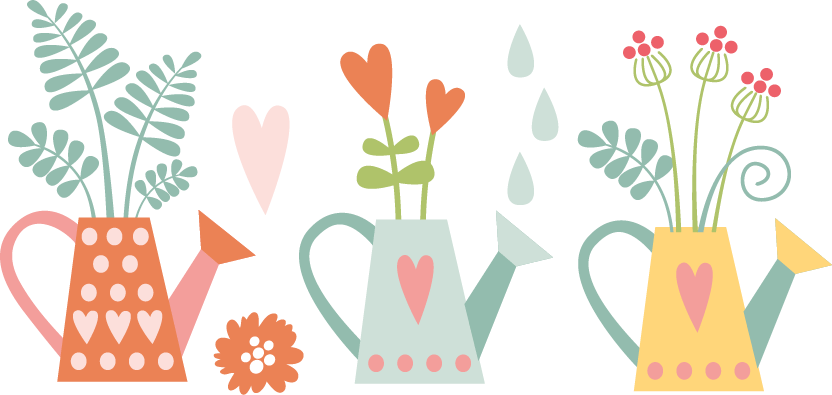 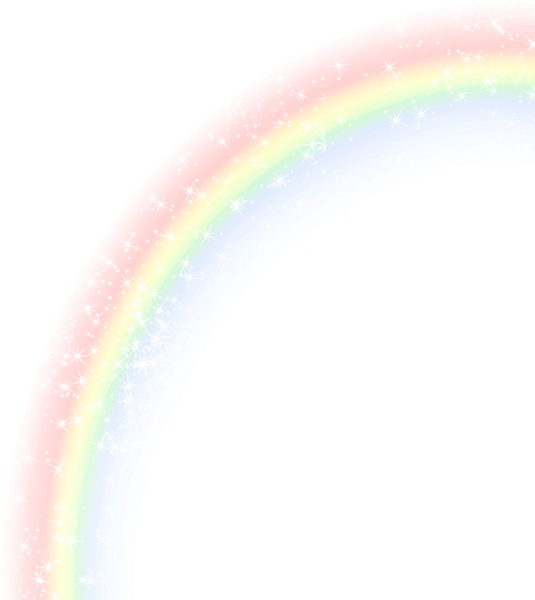 Toán
Bài 37: LUYỆN TẬP CHUNG (TIẾT 1)
Bài 2: Đặt tính rồi tính
30 168
32600
4180
83
34
2002
403
213
15
16
23
11
11
65
36
24
163000
34
83
2418
181008
12540
652
10010
8360
12012
34
32600
83
30168
426
1209
96140
913
489000
374
482688
130130
4912
14508
Khi nhân với số có hai chữ số ta thực hiện qua mấy bước? Là những bước nào?
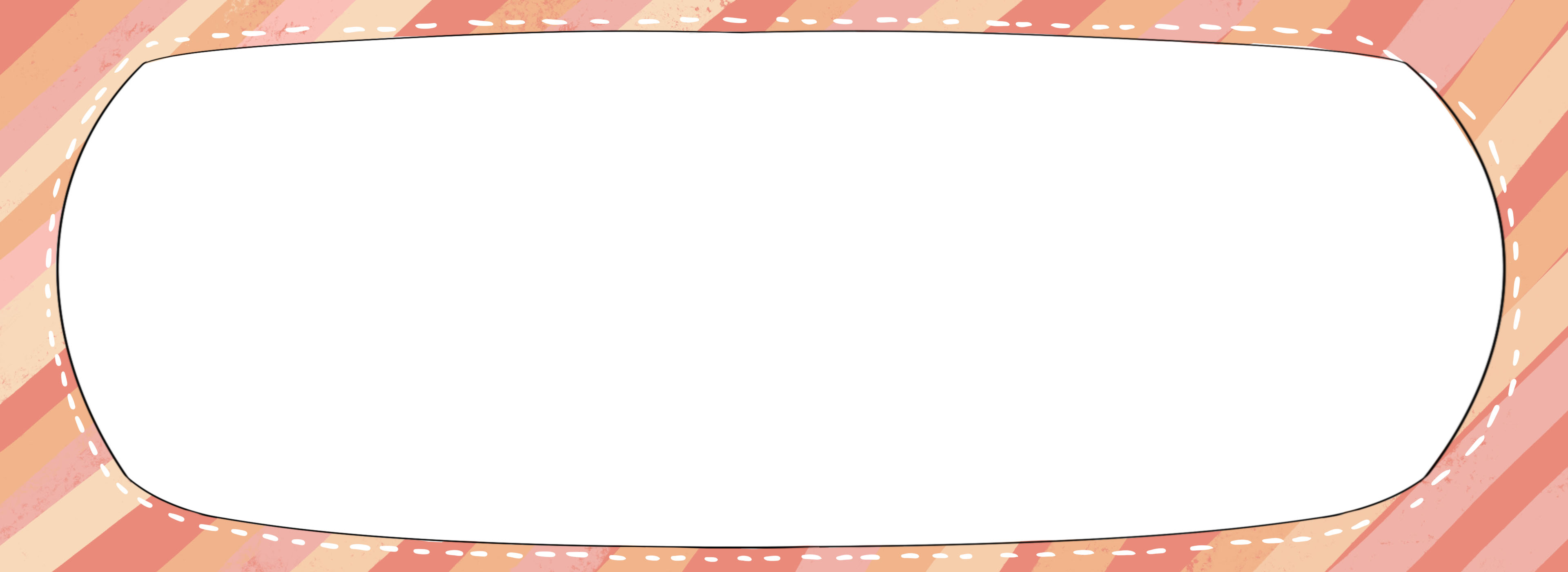 Toán
Bài 37: LUYỆN TẬP CHUNG (TIẾT 1)
Khi nhân với số có hai chữ số ta thực hiện như sau:
Bước 1: Đặt tính.
Bước 2: Tìm tích riêng thứ nhất.
Bước 3: Tìm tích riêng thứ hai ( Tích riêng thứ hai này cần viết lùi sang bên trái 1 cột so với tích riêng thứ nhất).
Bước 4: Tìm tích chung.
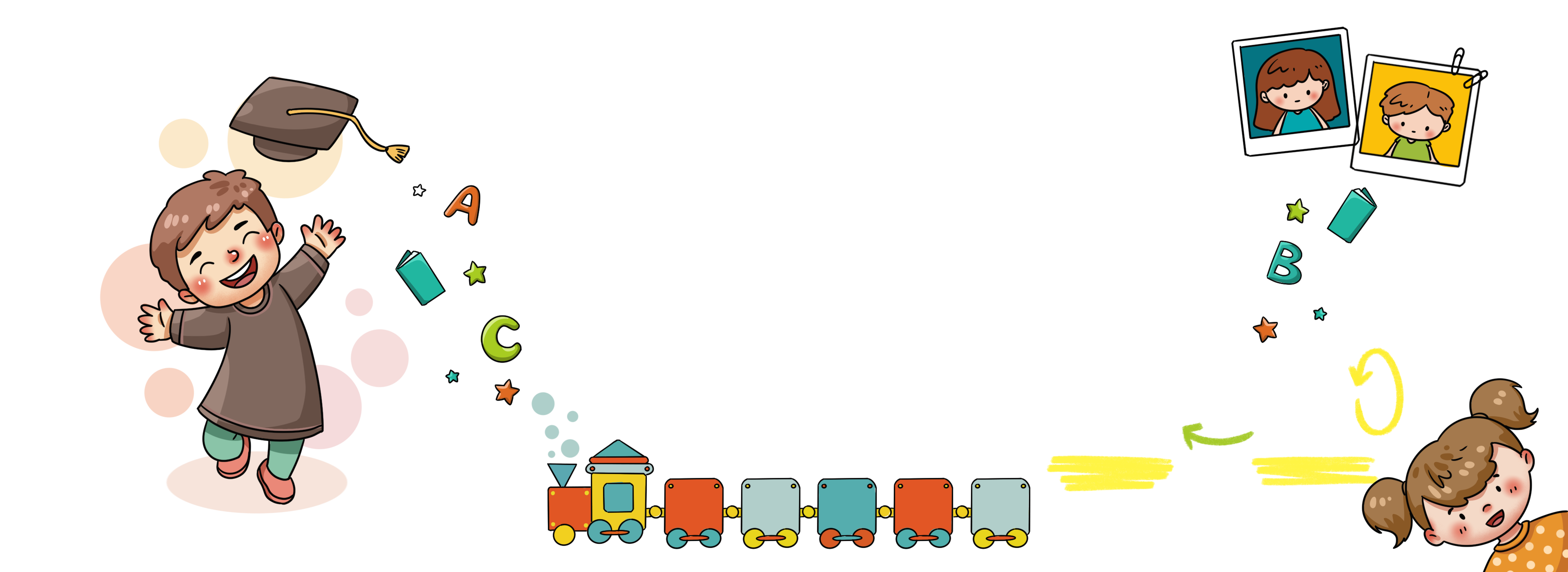 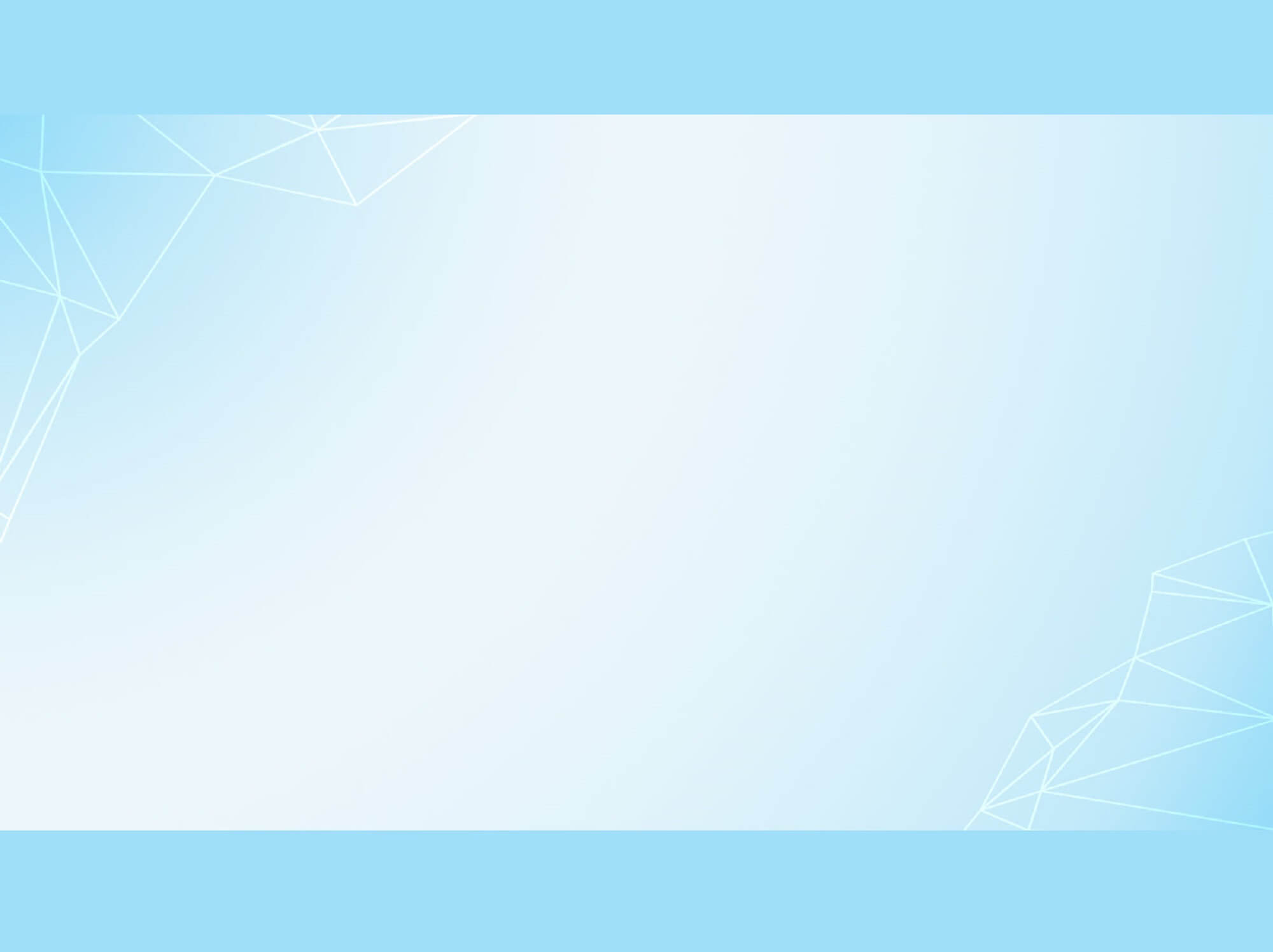 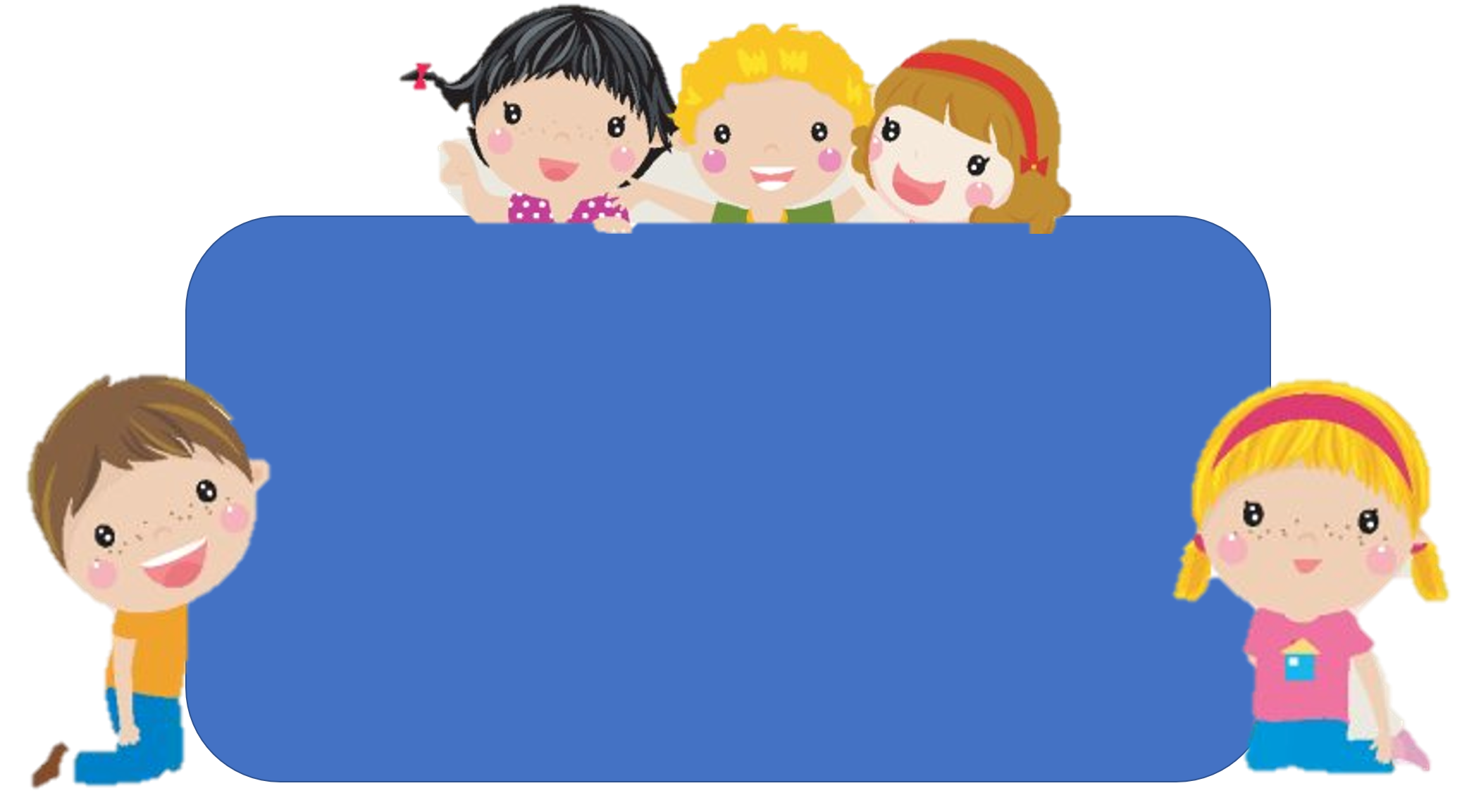 Em hãy chia sẻ những điều học được qua bài này.
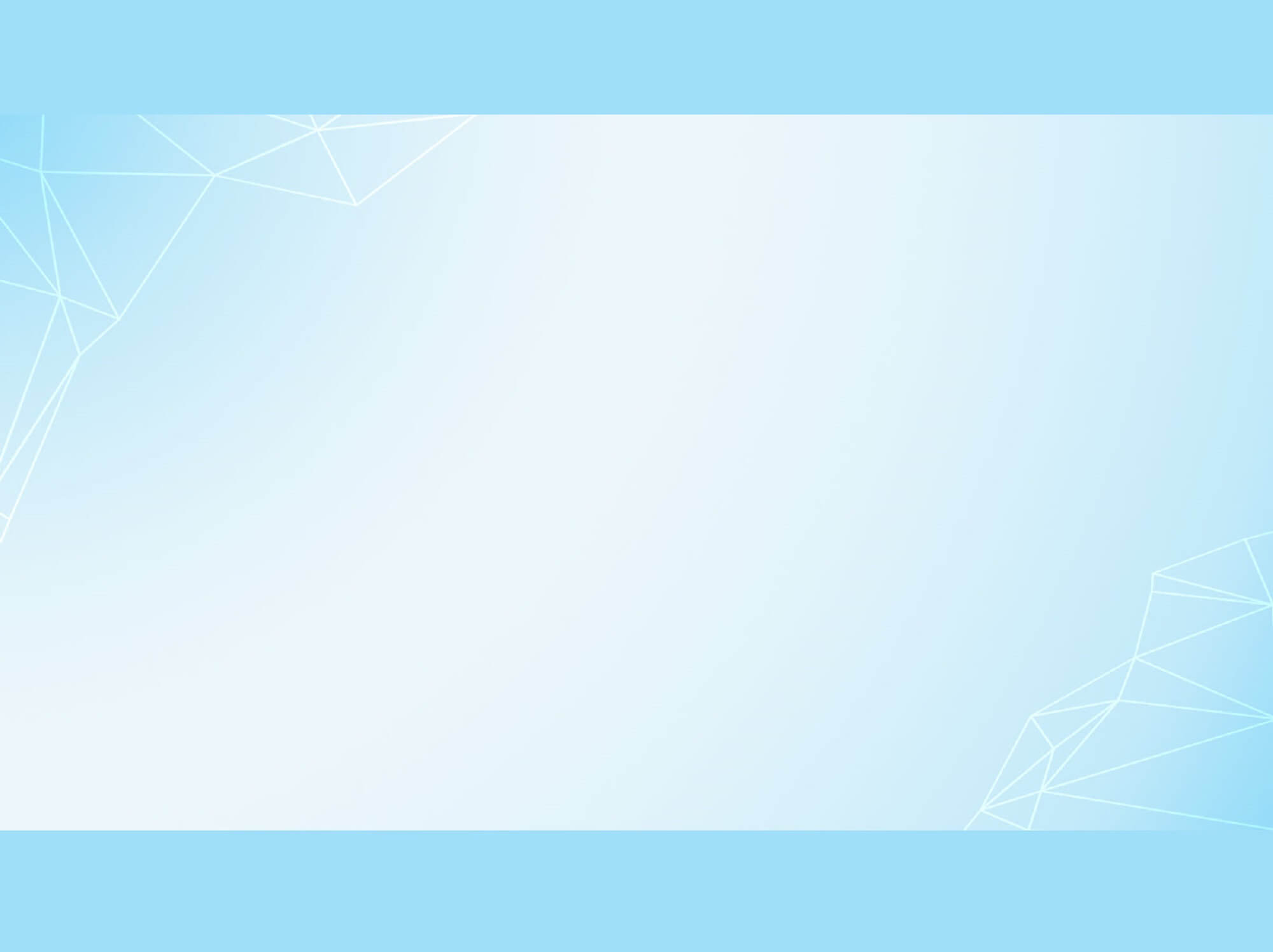 Chúc các em học tốt!